Поиграй со мной-
геометрические фигуры!
Цель:
Учить называть и узнавать геометрические фигуры (круг, квадрат, прямоугольник, овал, треугольник);
Развивать воображение, память, мышление.
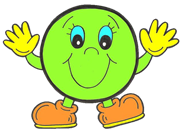 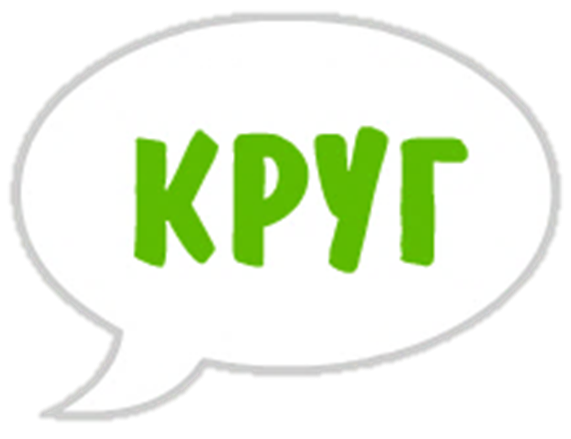 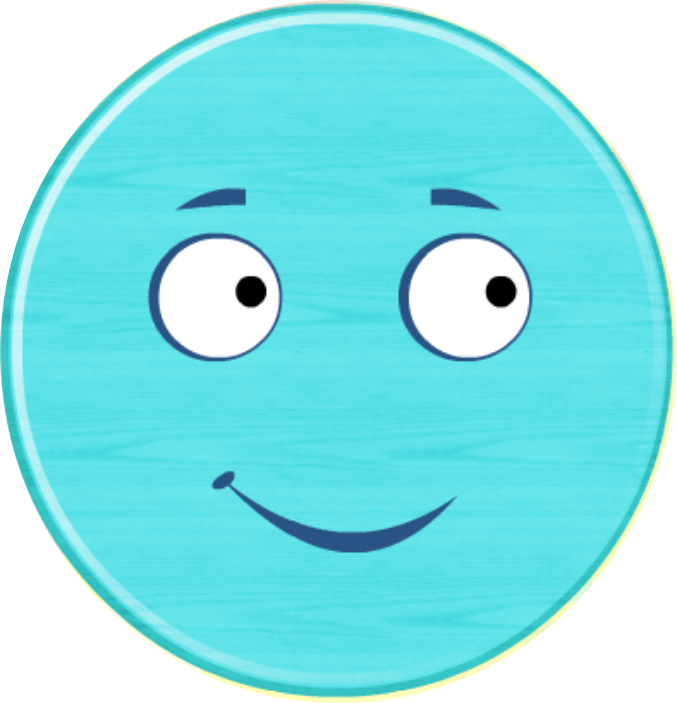 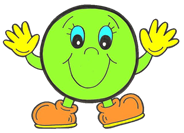 Найди предметы похожие на круг.
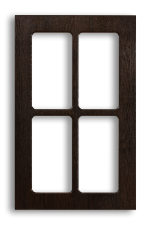 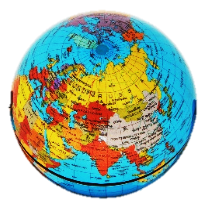 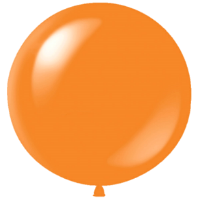 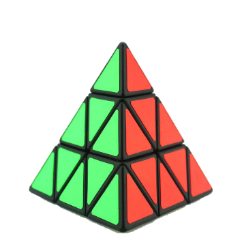 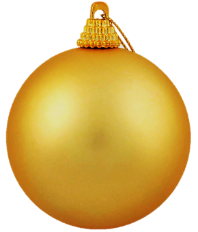 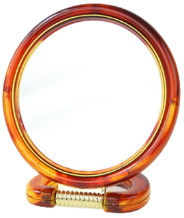 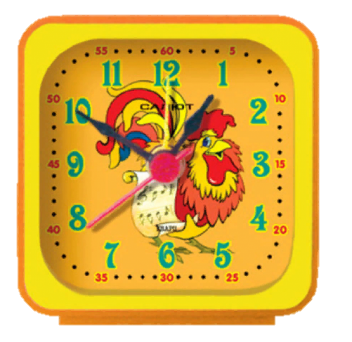 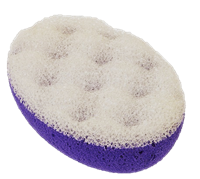 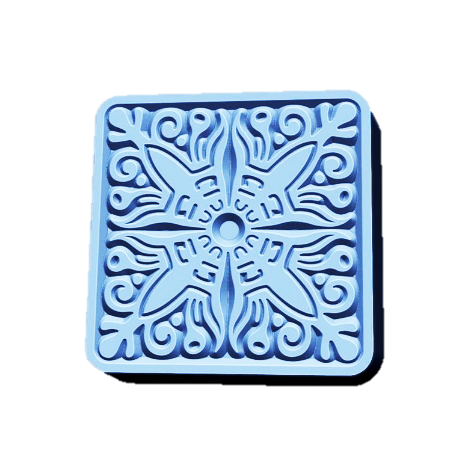 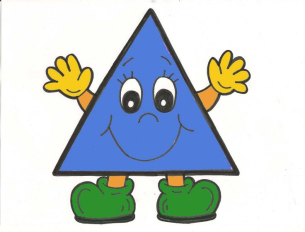 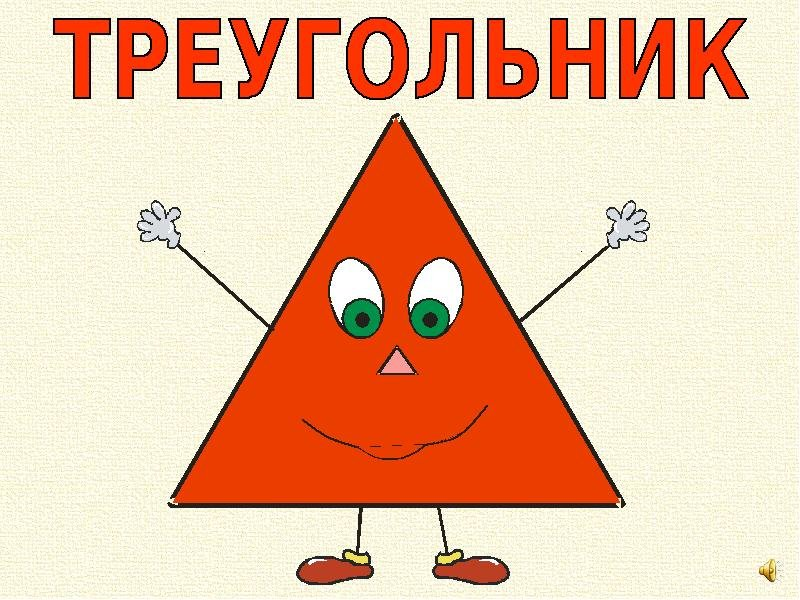 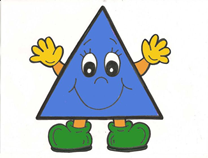 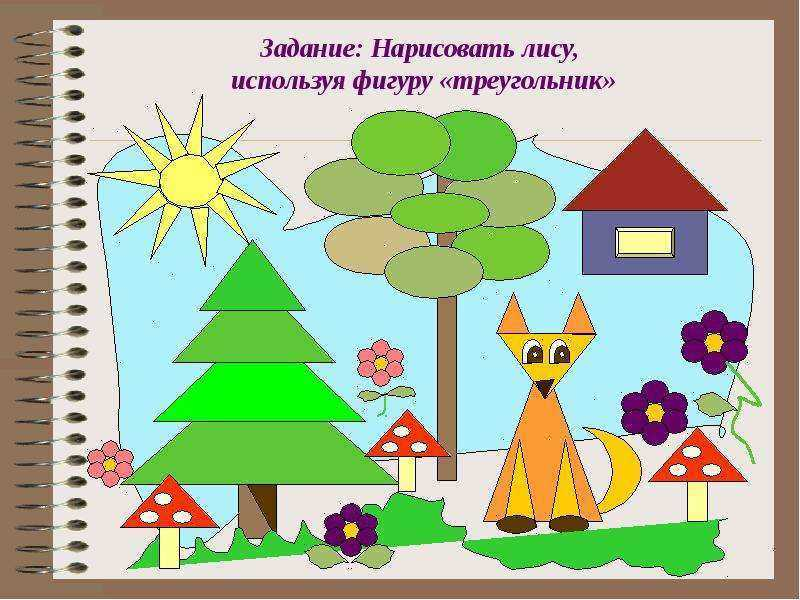 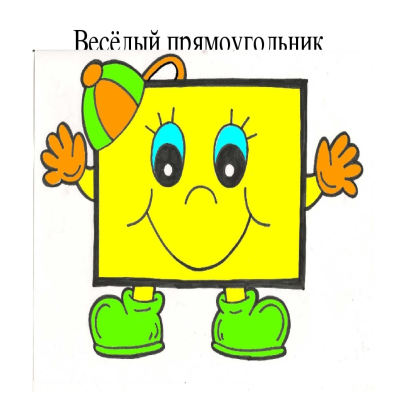 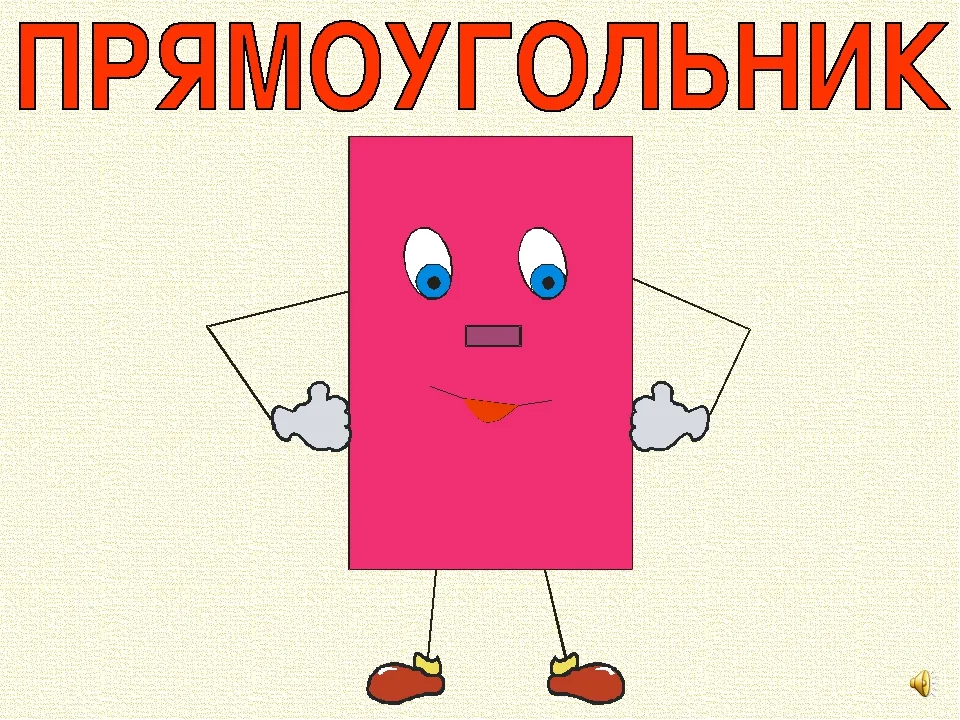 Помоги Лосяшу собрать в поезд только предметы похожие на прямоугольник.
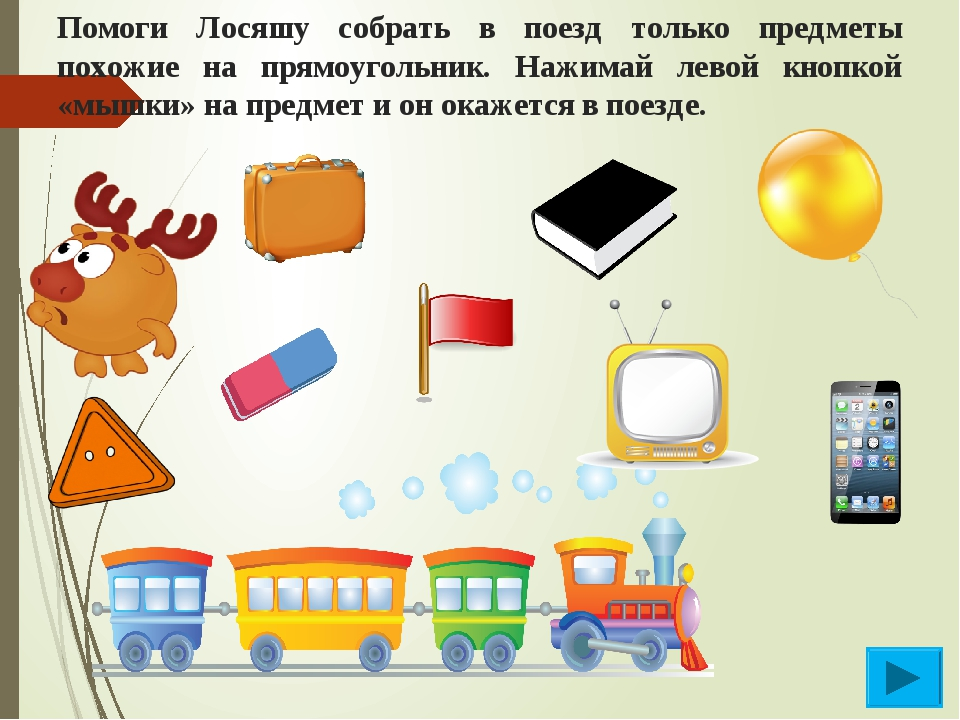 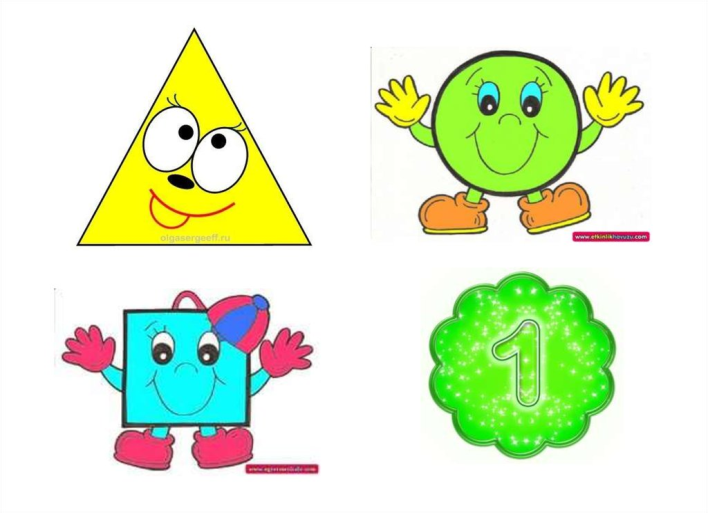 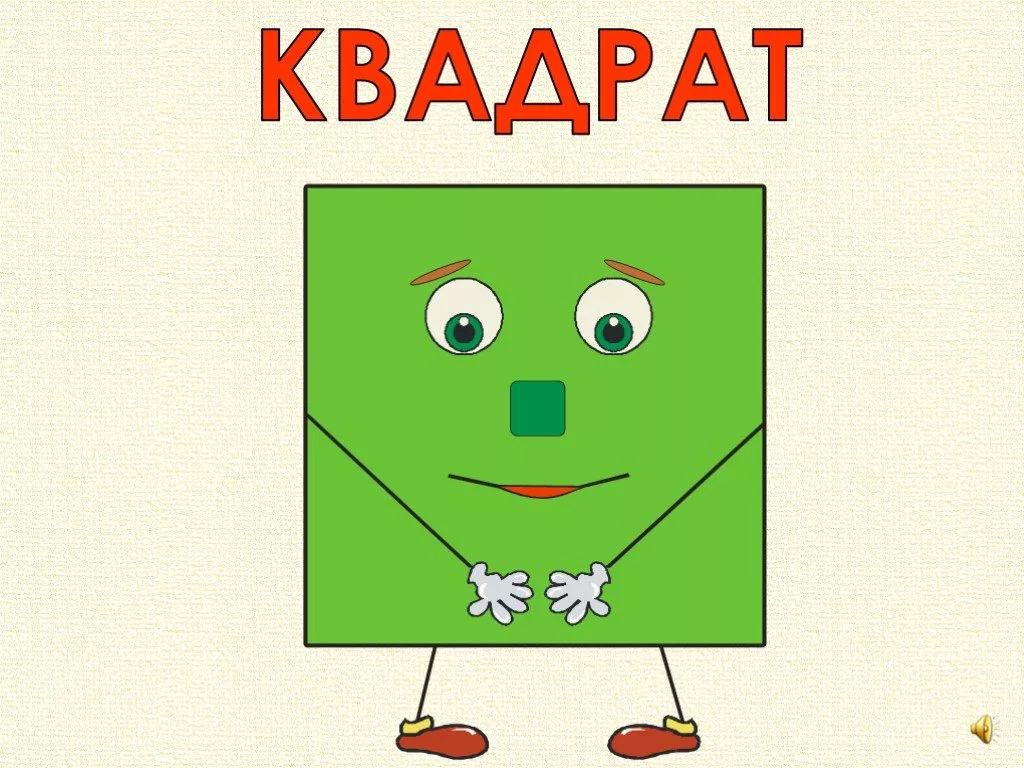 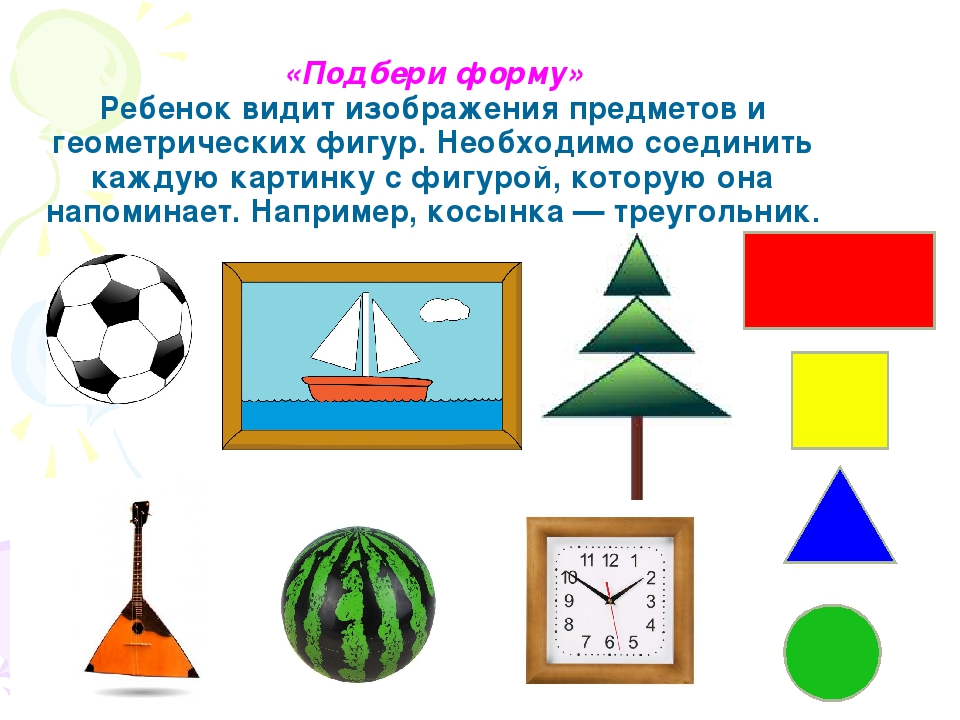 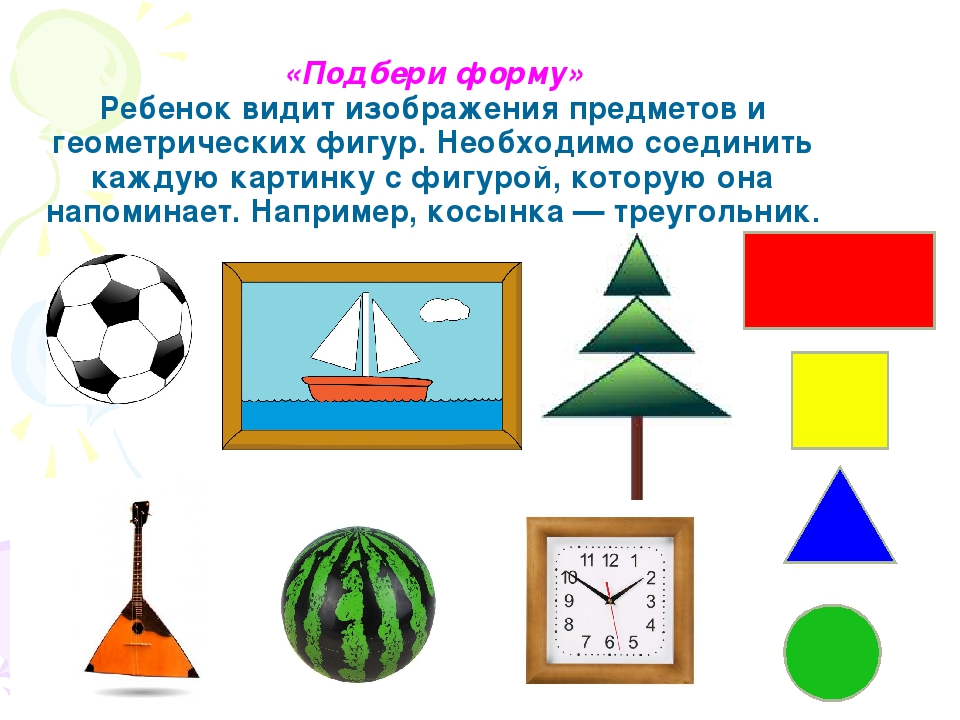 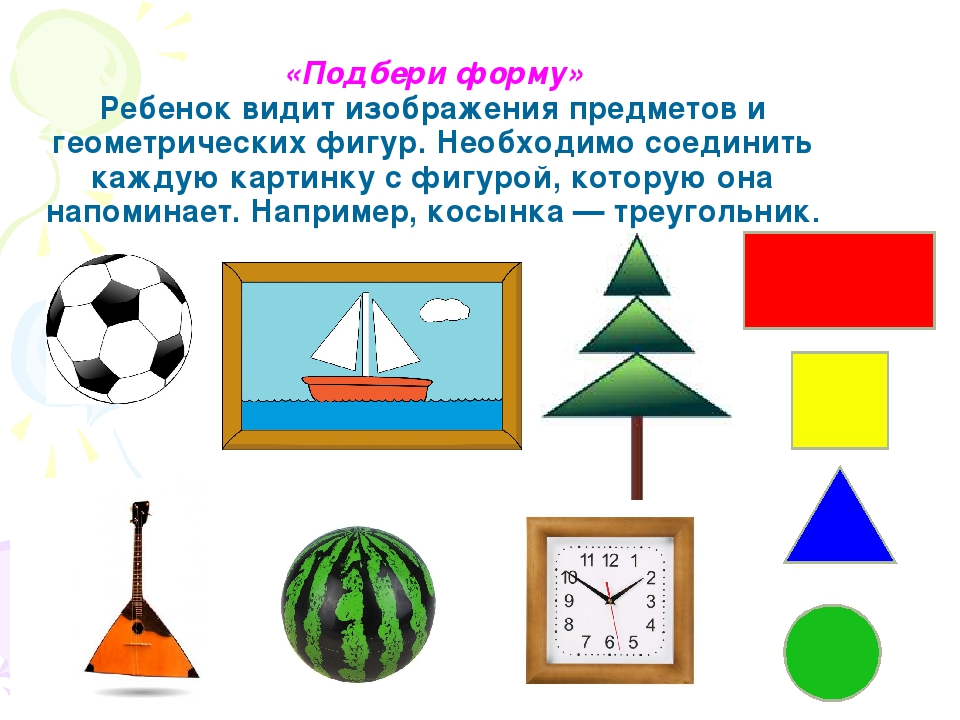 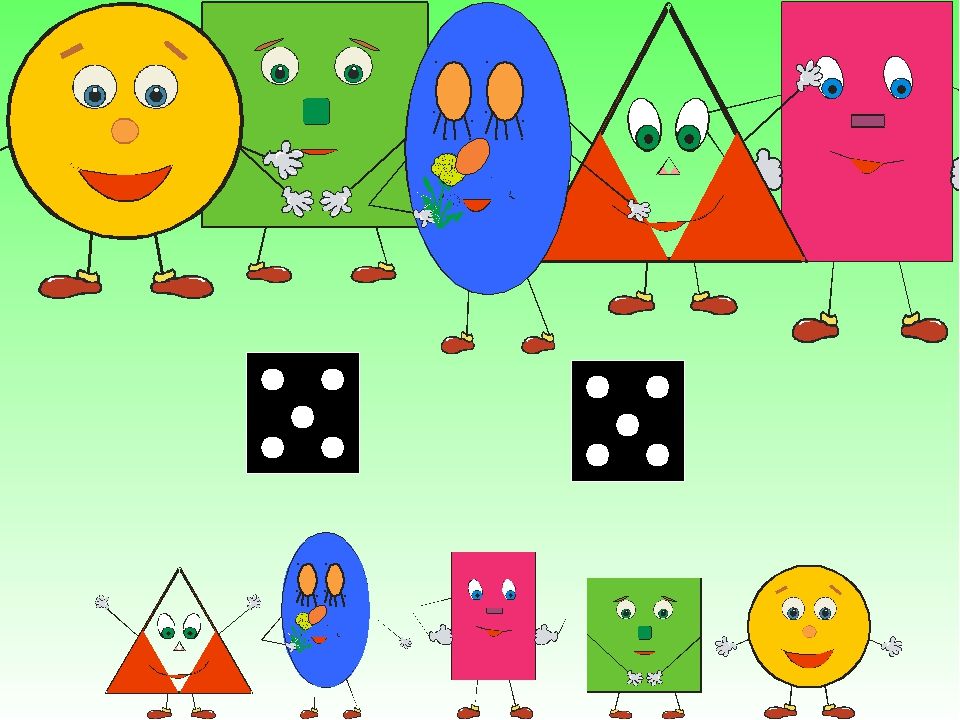 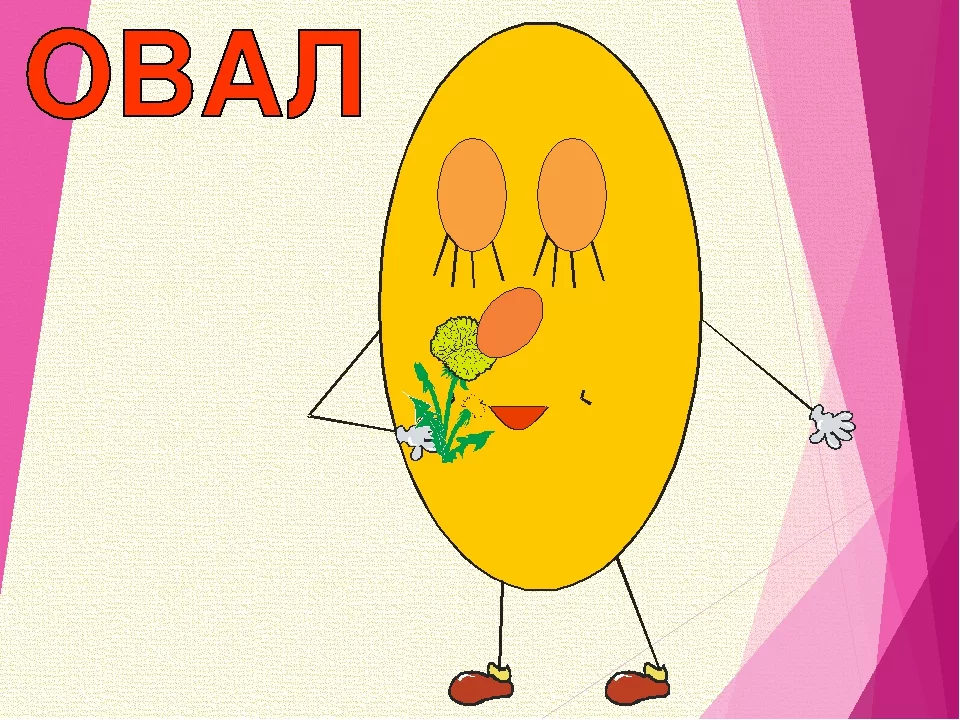 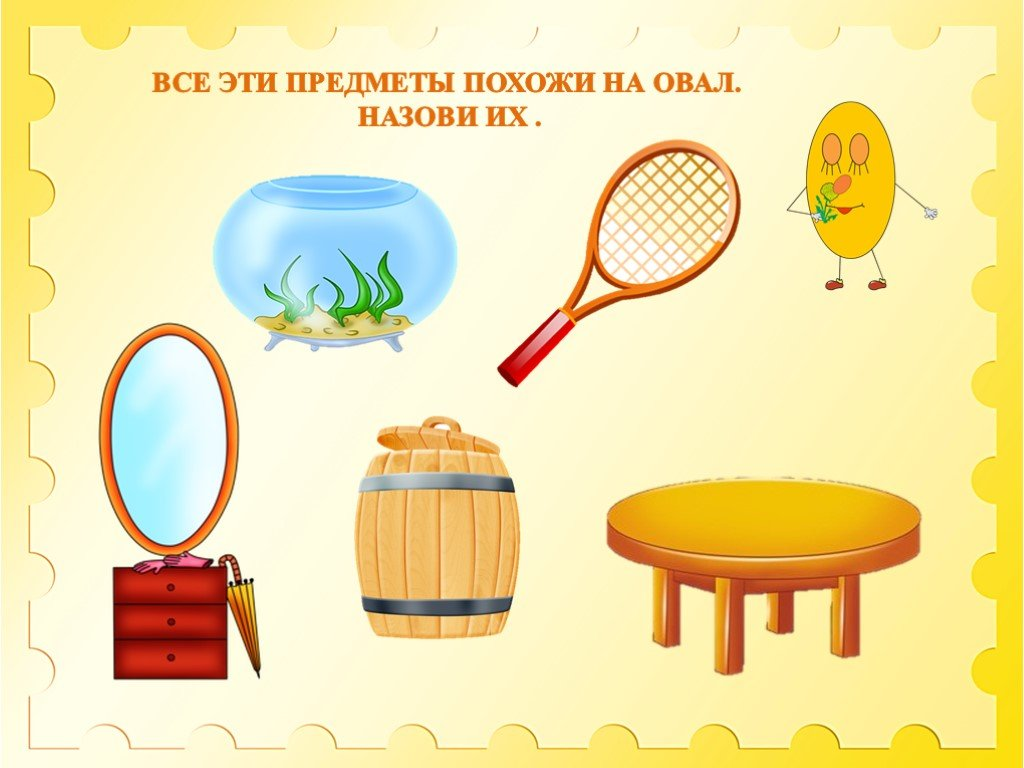 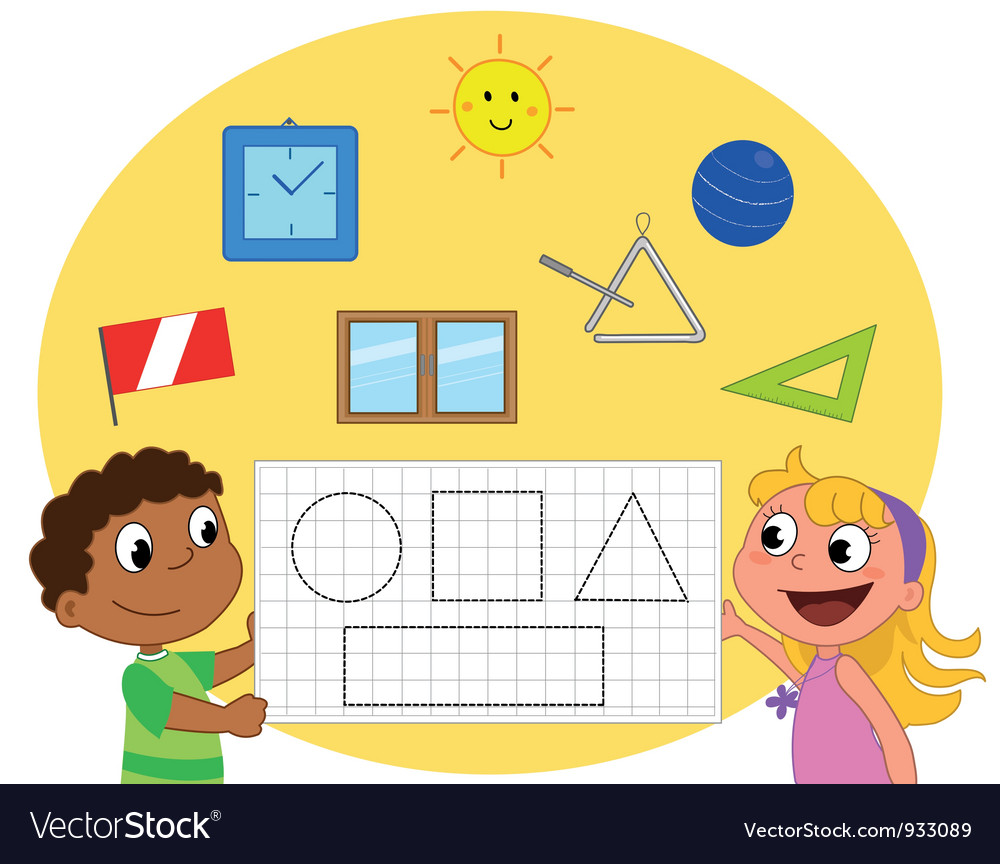 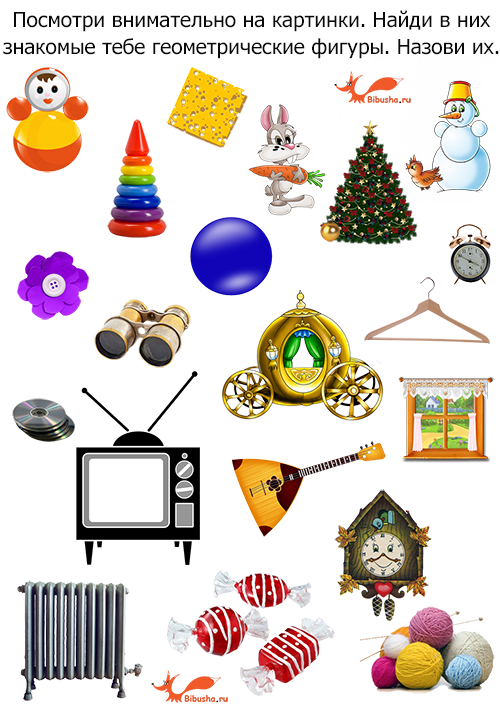 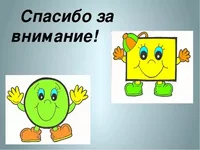